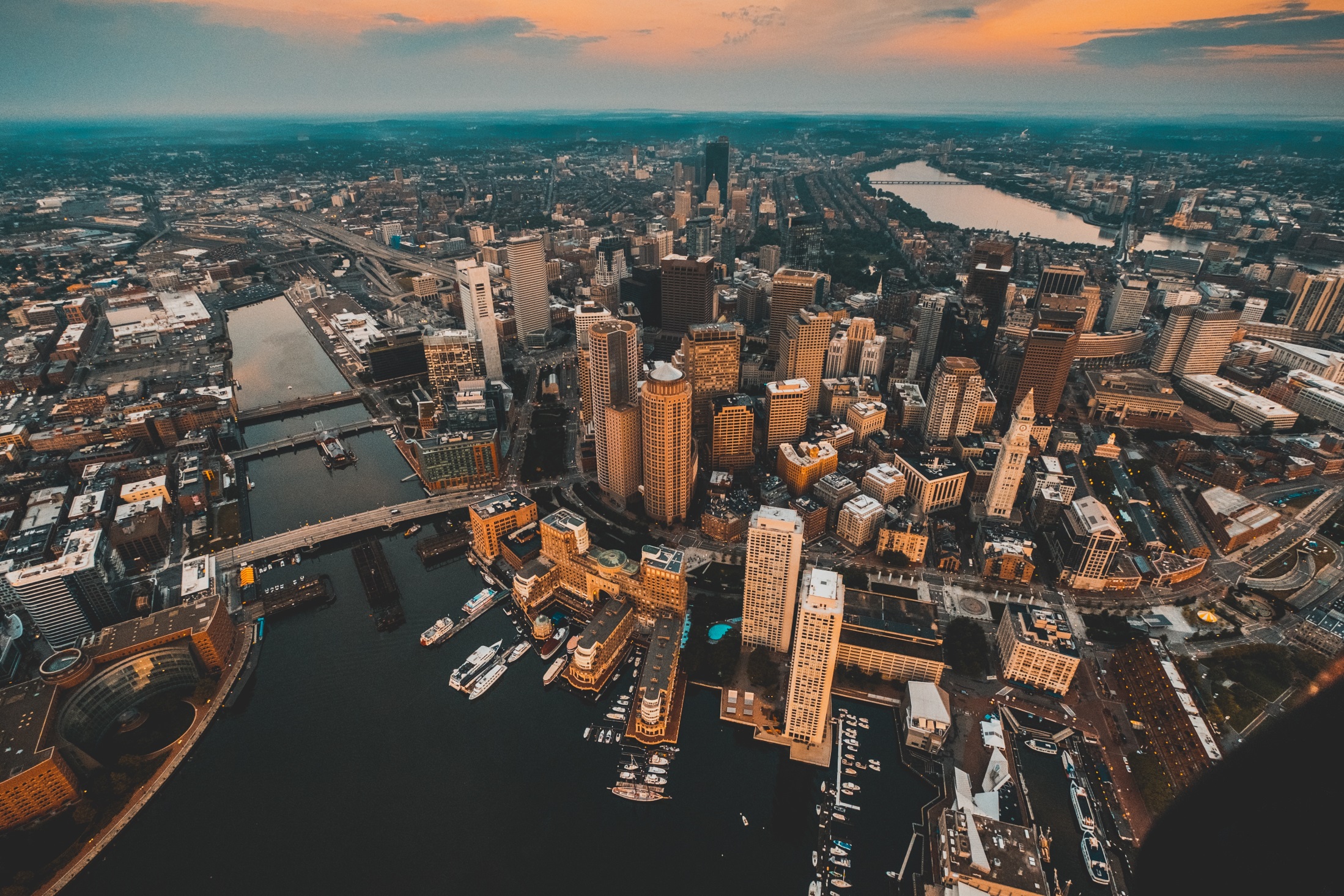 North South Rail Link Feasibility Reassessment
	June 2018
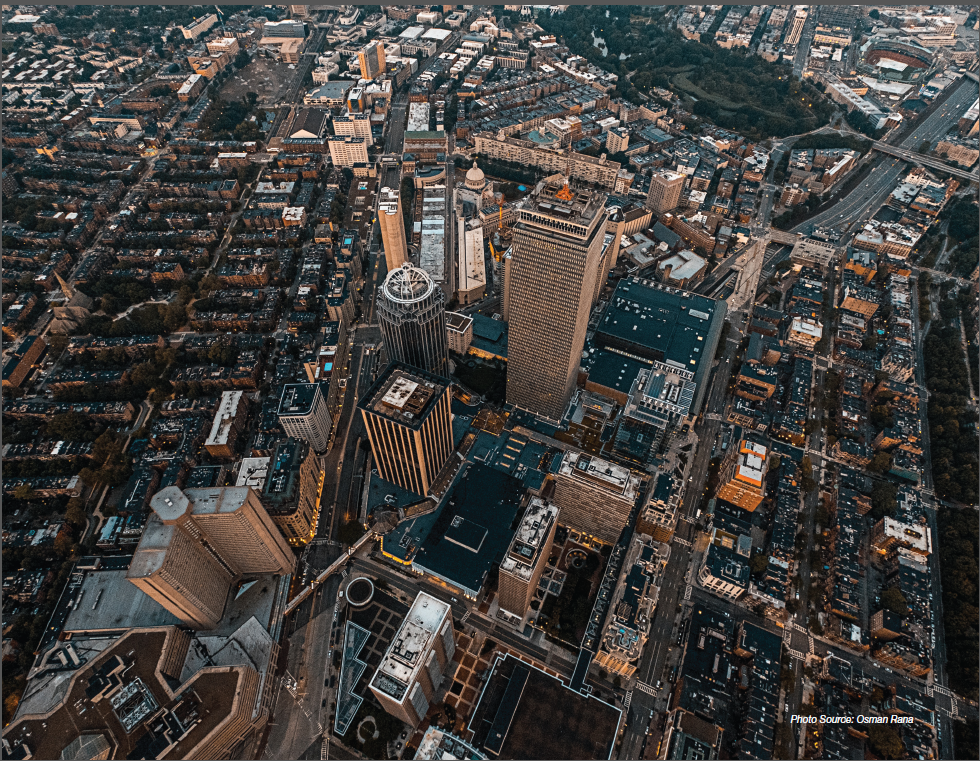 Agenda
Update and present key findings on the North South Rail Link Feasibility Reassessment:
Project Background / Scope
Tunnel Alignments, Portals and Stations
Service Plans
Ridership 
Cost Estimates
Questions
2
Project background + project scope
What is the North South Rail Link (NSRL)?
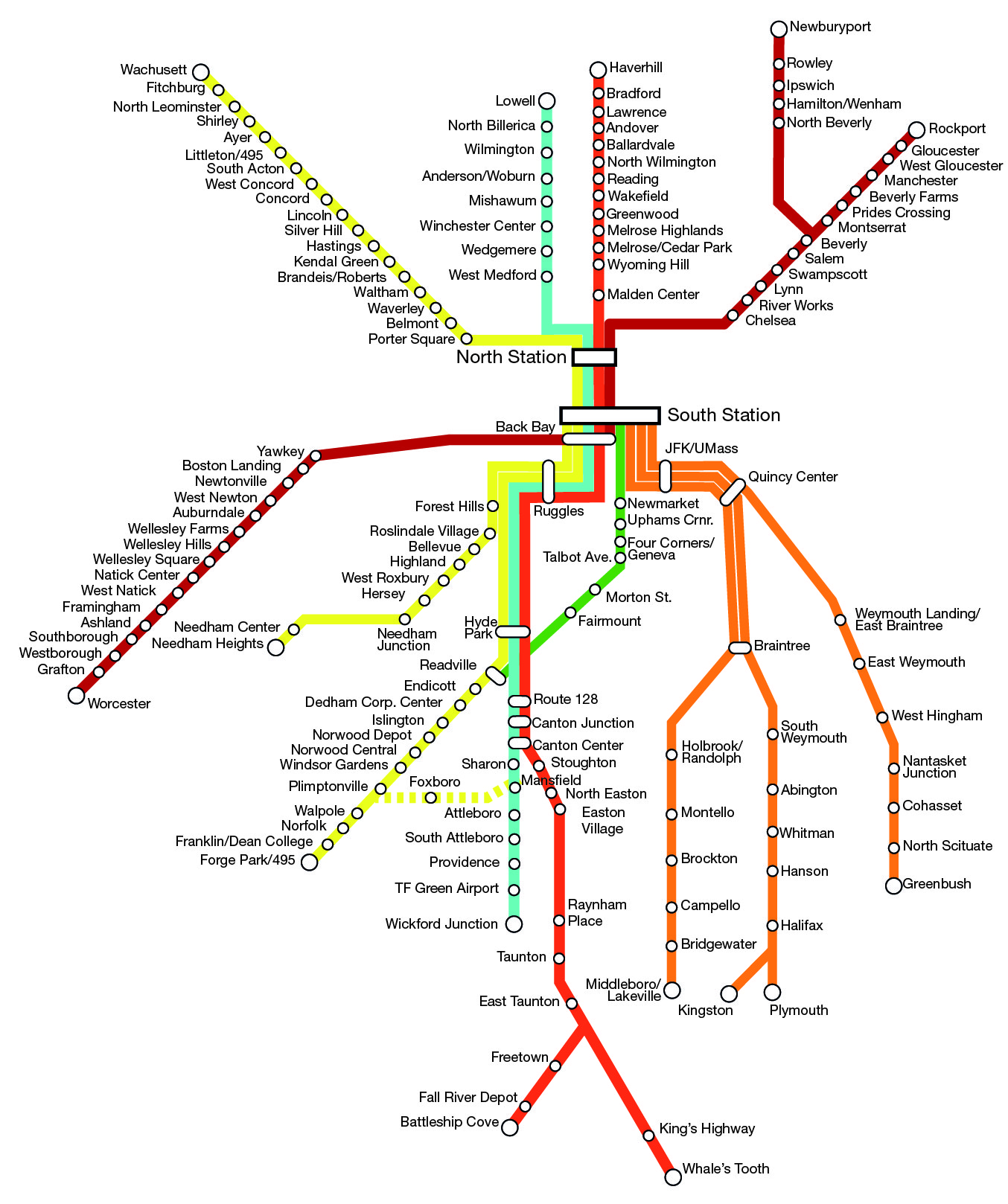 The North South Rail Link is a concept to connect the MBTA’s north and south commuter rail networks through the construction of a rail tunnel under downtown Boston.  The potential benefits of such a connection could be: 
Increase commuter rail capacity
Improve access to employment
Relieve rapid transit crowding
Improve maintenance flexibility througheasier access to facilities
Reduce highway congestion and emissions
Create redevelopment opportunities by repurposing property no longer needed for rail layover
Scope of Feasibility Reassessment
Project is charged with: 
Identifying changes in the urban form, demographics, and transportation choices since the DEIR era
Identifying a right of way envelope 
Estimating order of magnitude cost
Summarizing high level benefits (ridership, reductions in VMT, air quality benefits, development potential along the project corridor)

Scope does not: 
Identify potential financing options
Evaluate impacts on development potential beyond the project corridor
Develop a full operations simulation model
Include a health impact assessment
Tunnel Alignments, Portals and Stations
Tunneling – TBM Technology
Given the complexities of tunneling through downtown Boston (underground utilities, existing rail and highway tunnels), the NSRL would be built by a tunnel boring machine (TBM) at a depth below these obstructions.
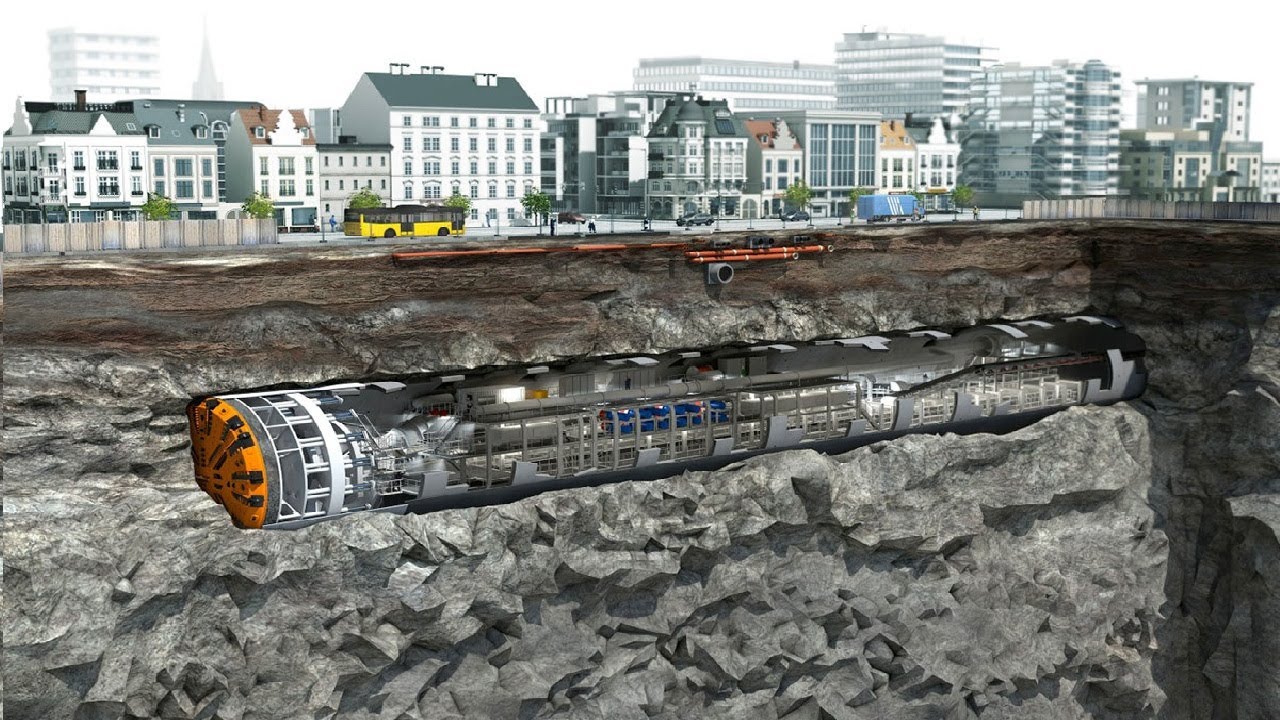 Photo Source: National Geographic, Tunnel Boring Machine
7
Tunneling – Aerial View of TBM Launch Pit
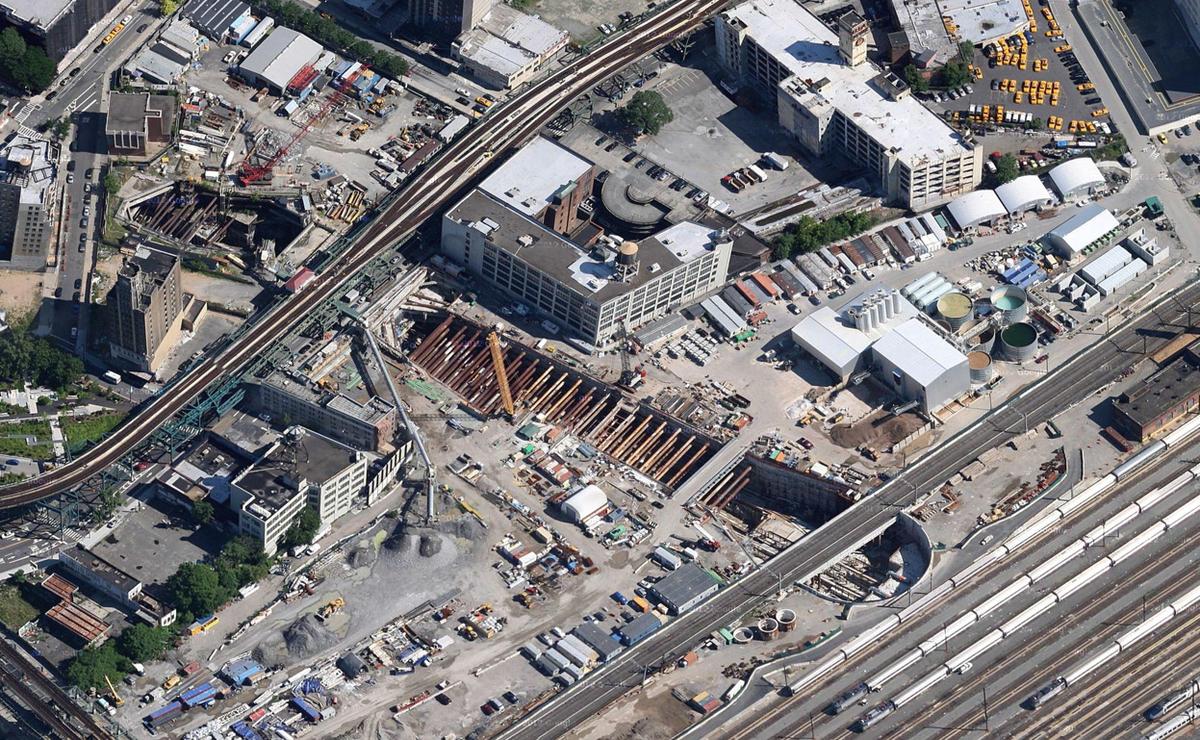 East Side Access NY
8
Potential Alignments
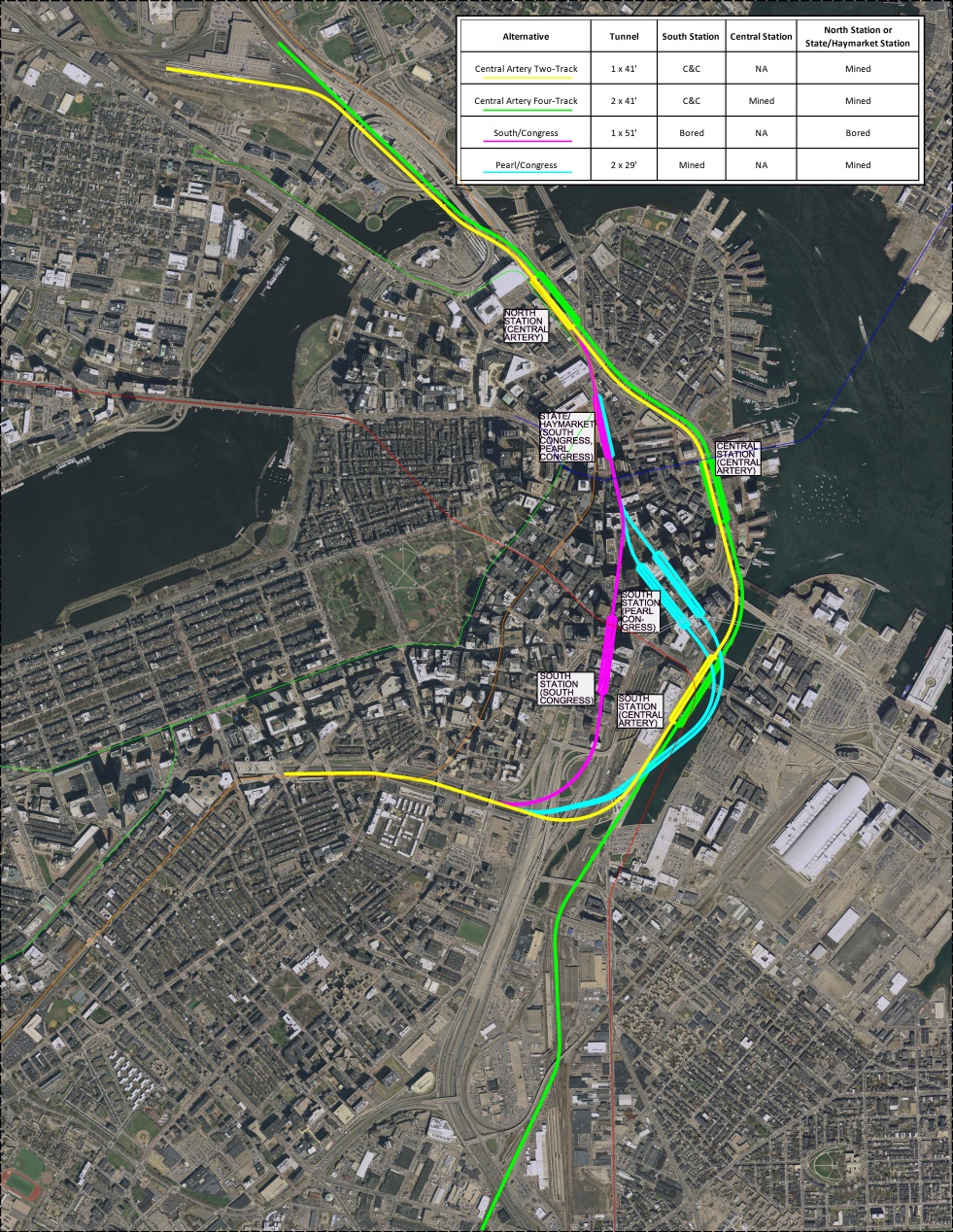 More than a dozen potential alignments were examined, with four selected as being the most viable:
Central Artery two-track (yellow)
Central Artery four-track (green AND yellow)
South/Congress (pink)
Pearl/Congress (blue)
South & Congress
Pearl & Congress
Central Artery 2-Track
Central Artery 4-Track
9
Back Bay Portal
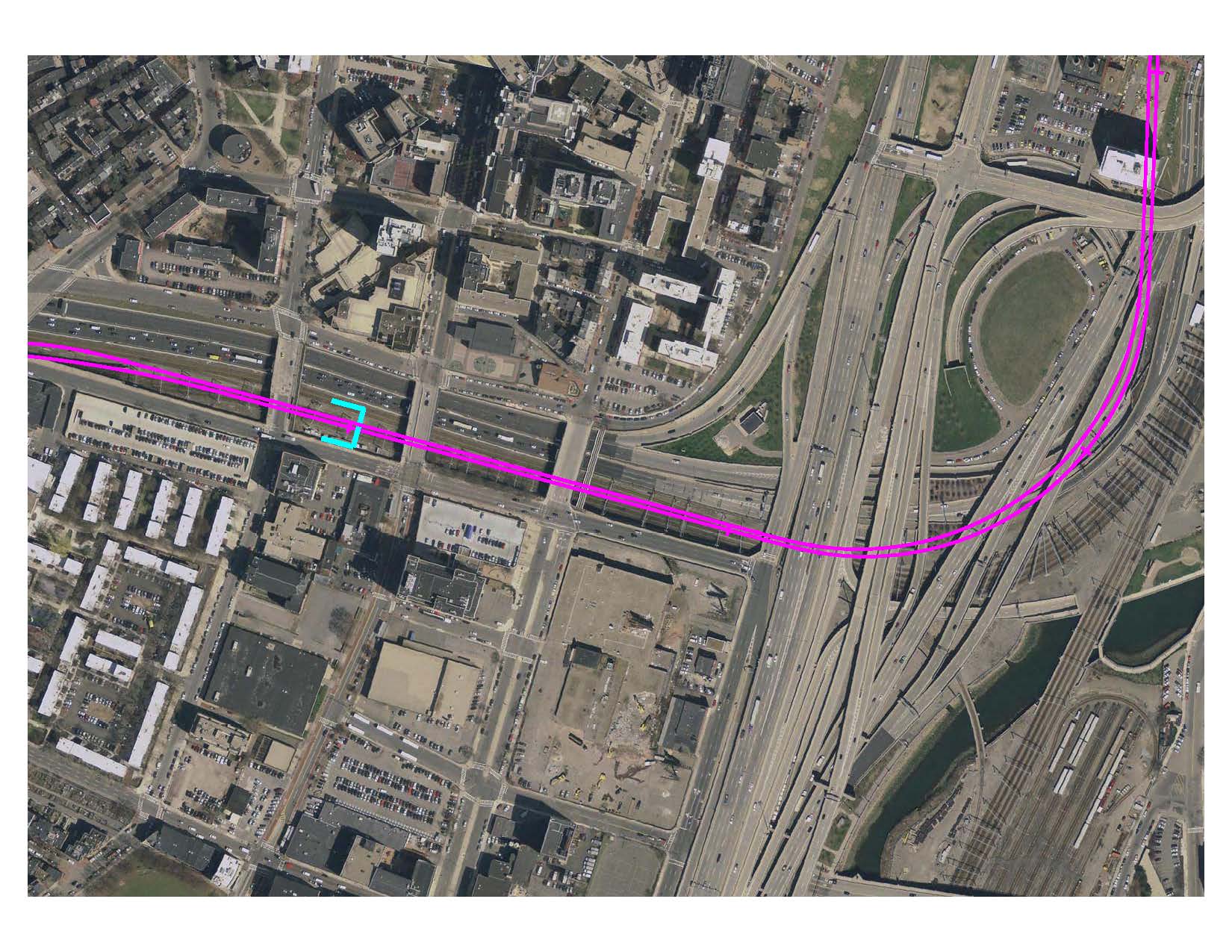 Back Bay Portal utilized in all alternatives. 
Location: Maximum allowable 3% grade means approach to portal must begin immediately east of Back Bay station, with portal located between Shawmut Avenue and Washington Street
Method of Construction:  Constructed using boat sections and cut-and-cover. 
Construction Impacts:
Limited single-tracking from Back Bay into South Station
Temporary rerouting of some or all Amtrak, Providence, Stoughton, and Franklin Line service via the Fairmount Line into South Station (this requires electrification of the Fairmount line to allow electric Amtrak service into South Station during construction)
Termination of the Worcester Line and Amtrak Lakeshore Limited service west of Back Bay unless a viable rerouting (i.e. via the Grand Junction Line into North Station) is identified.
North Portals
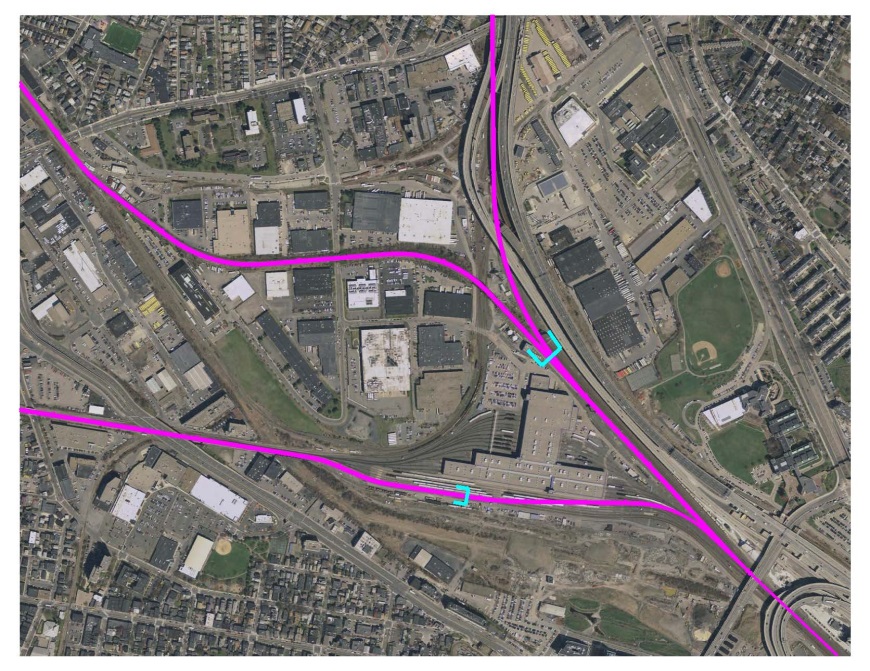 The North Portals are utilized in all alternatives. The TBM would be launched from these portals and driven south.
Location: After passing north under the Charles River, the Fitchburg Line tracks climb to reach the surface via a portal directly south of the MBTA Boston Engine Terminal (BET) on the Cambridge/Somerville border. The other tracks (to the Lowell, Haverhill, and Newburyport/Rockport Lines) emerge from a portal due east of BET. 
Method of Construction:  Constructed using boat sections (a U-shaped section with a continuous base slab and supporting retaining walls) and cut-and-cover. 
Construction Impacts: Service delays and interruptions as the north portal grade separations are constructed.
Stations Overview
All NSRL station platforms will be underground and will not be located directly underneath North or South Station due to technical feasibility constraints. All alternatives maintain current connections into today’s South Station headhouse and North Station subway station*
The exact location of platforms will be governed by: 
Path and depth of each tunnel alignment in relation to existing North and South Stations
Locations of tangent (straight) track
Ability to preserve connections (both to neighborhoods and other transit) available at today’s North and South Stations
While much of today’s surface tracks and platforms at South Station are preserved (to serve Amtrak and MBTA lines not using the tunnel), there is the potential to shift all of North Station’s commuter rail and Amtrak service below grade to the new NSRL station. 


*with the exception of South Congress and Pearl Congress alignments
12
South Station: Platform Alternatives
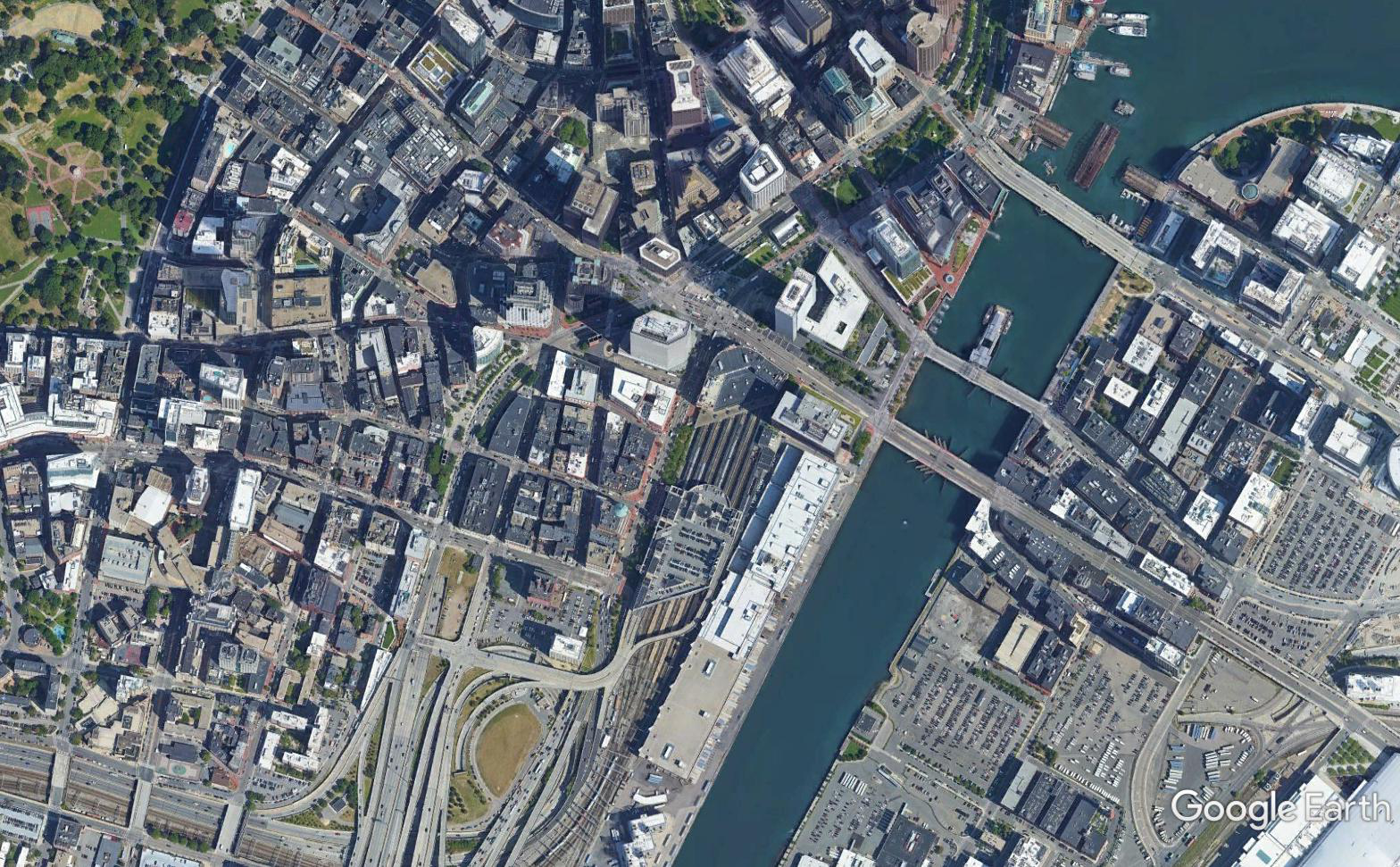 3 slides: one for each S. Station location/alignment – aerial photo, where today, where going, proposed headhouse locations
Station depth (time to surface), change in walking time to post office square, change in walking time to vertex (seaport), change in walking access to SL + RL
Proposed South Station Platform (South Congress)
Existing South Station
= Indicates potential headhouse locations
13
South Station: Platform Alternatives
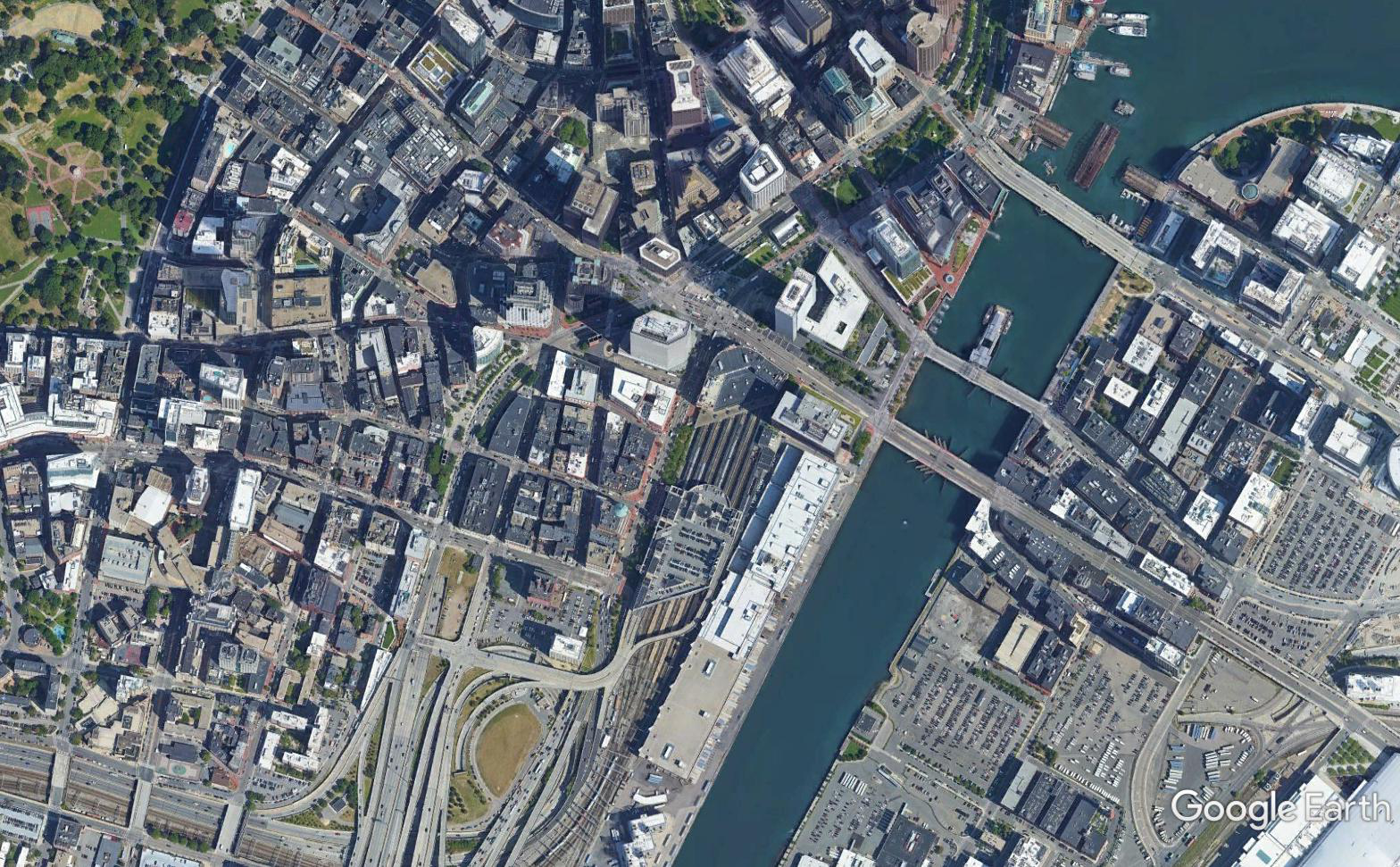 3 slides: one for each S. Station location/alignment – aerial photo, where today, where going, proposed headhouse locations
Station depth (time to surface), change in walking time to post office square, change in walking time to vertex (seaport), change in walking access to SL + RL
Proposed  South Station  Platform (Pearl Congress)
Existing South Station
= Indicates potential headhouse locations
14
South Station: Platform Alternatives
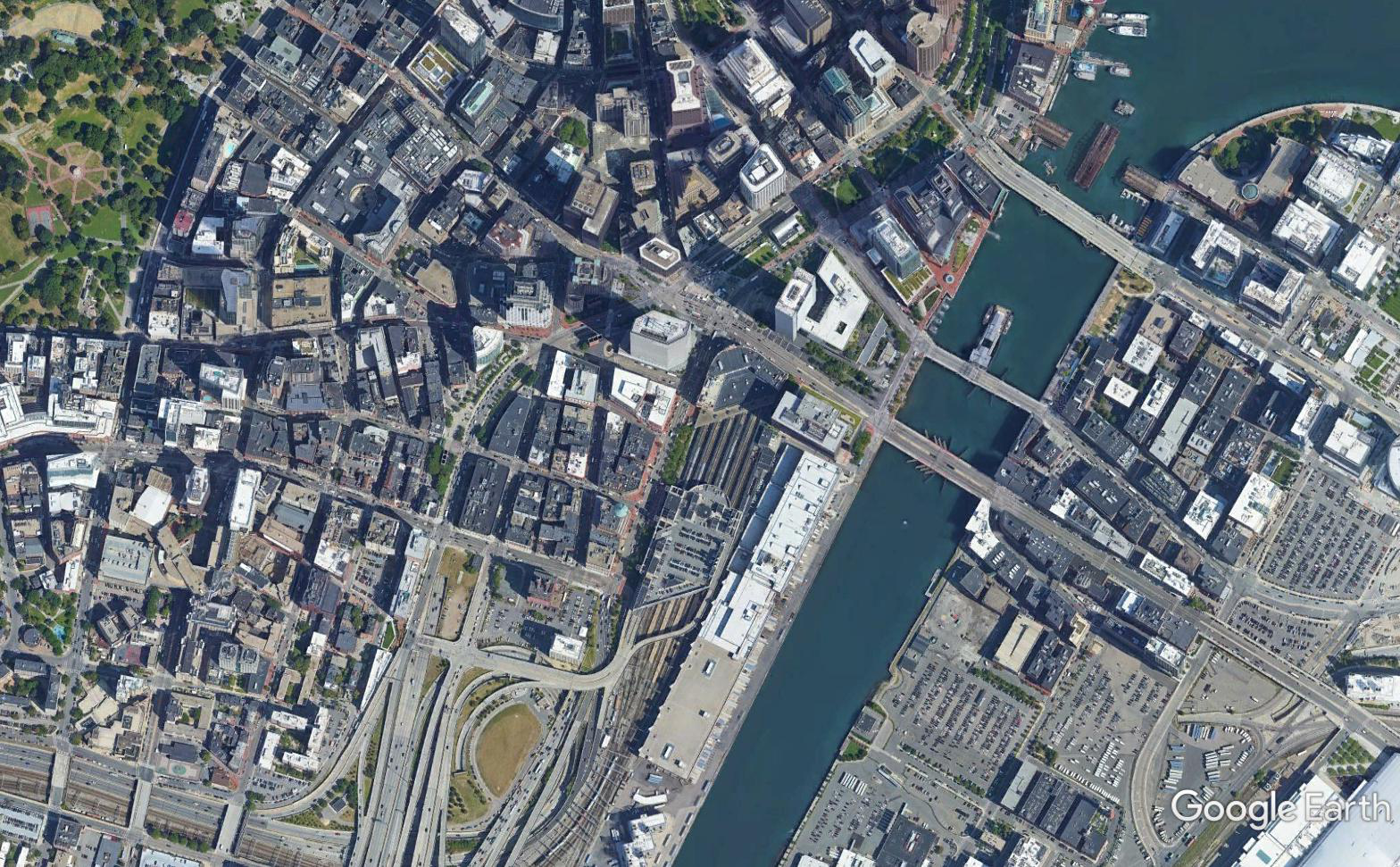 3 slides: one for each S. Station location/alignment – aerial photo, where today, where going, proposed headhouse locations
Station depth (time to surface), change in walking time to post office square, change in walking time to vertex (seaport), change in walking access to SL + RL
Existing South Station
= Indicates potential headhouse locations
15
South Station: Platform Alternatives
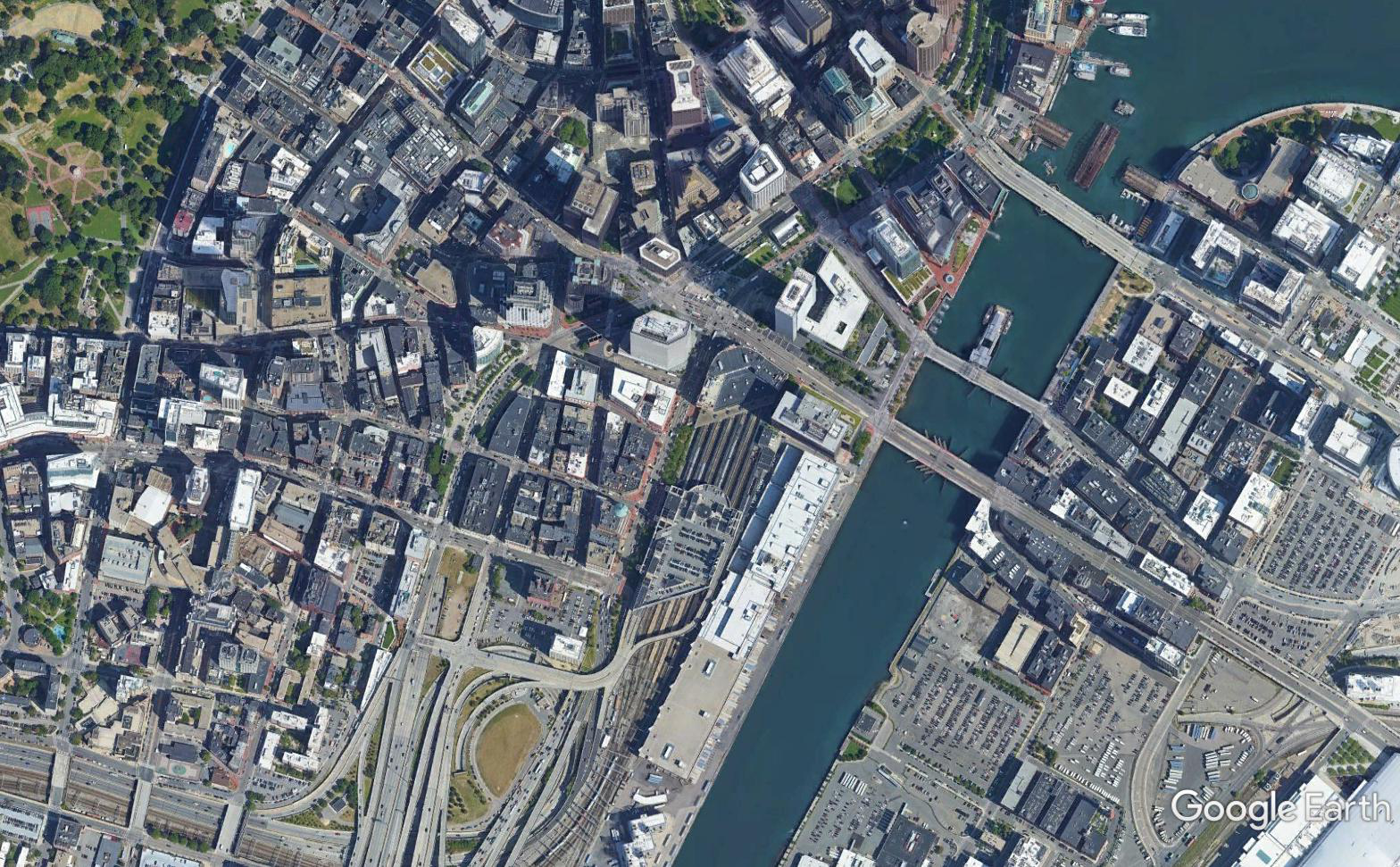 3 slides: one for each S. Station location/alignment – aerial photo, where today, where going, proposed headhouse locations
Station depth (time to surface), change in walking time to post office square, change in walking time to vertex (seaport), change in walking access to SL + RL
Proposed  South Station  Platform (Pearl Congress)
Proposed South Station Platform (South Congress)
Proposed South Station Platform (Central Artery)
Existing South Station
= Indicates potential headhouse locations
16
North Station: Platform Alternatives
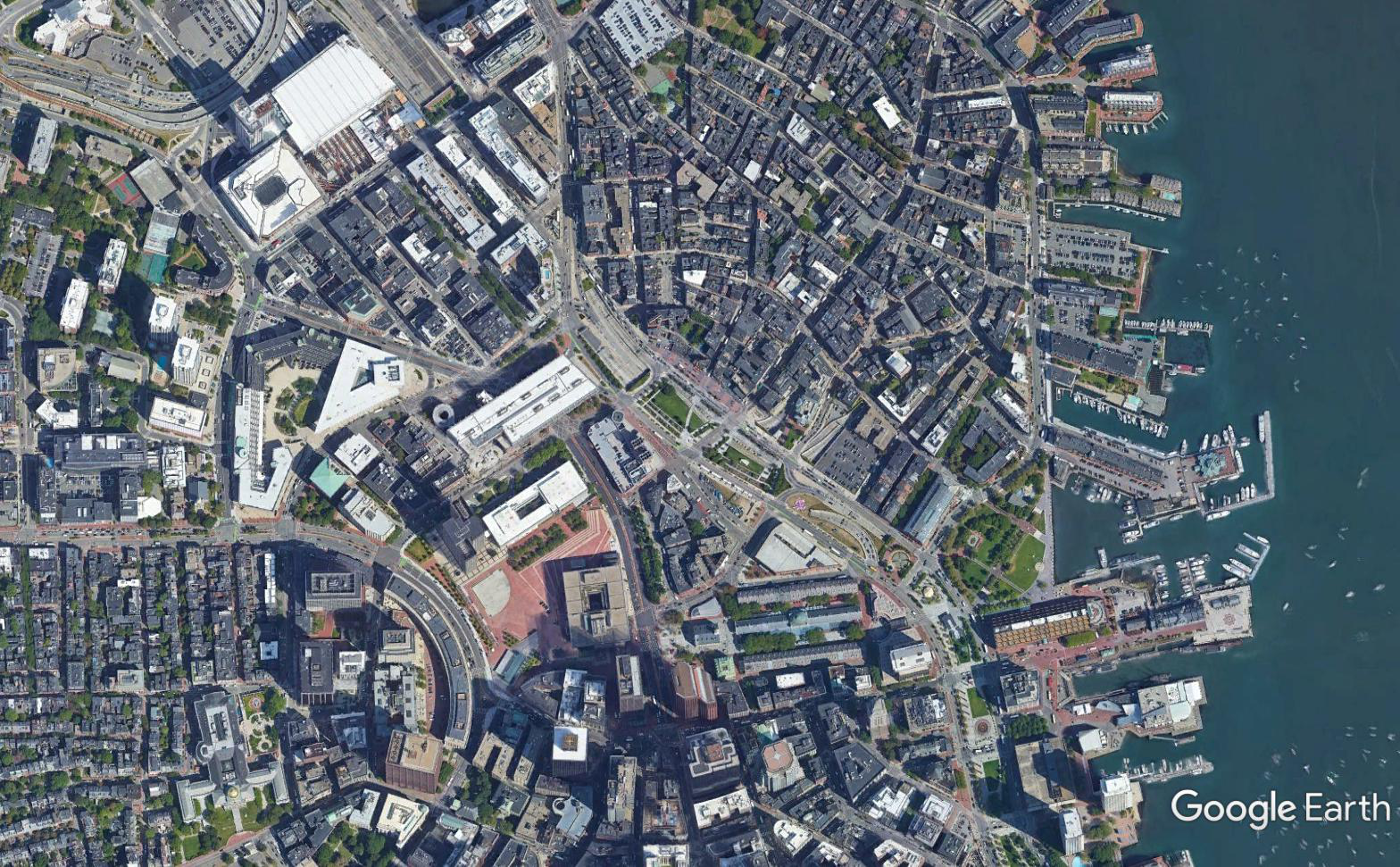 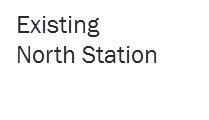 Proposed North Station Platform (Central Artery)
= Indicates potential headhouse locations
17
North Station: Platform Alternatives
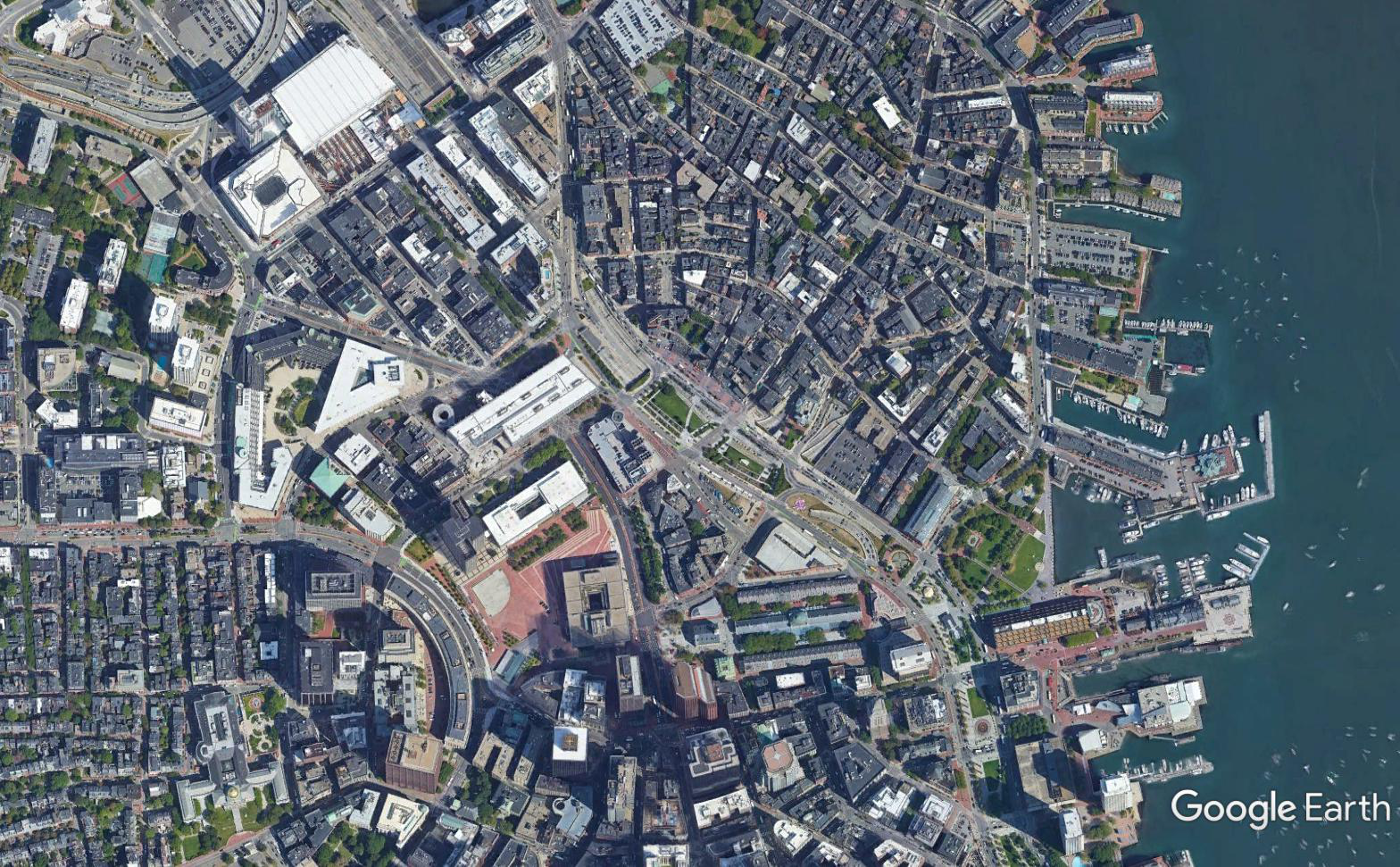 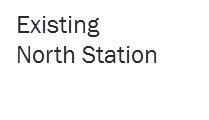 Proposed State/Haymarket Station (South Congress, 
Pearl Congress)
= Indicates potential headhouse locations
18
North Station: Platform Alternatives
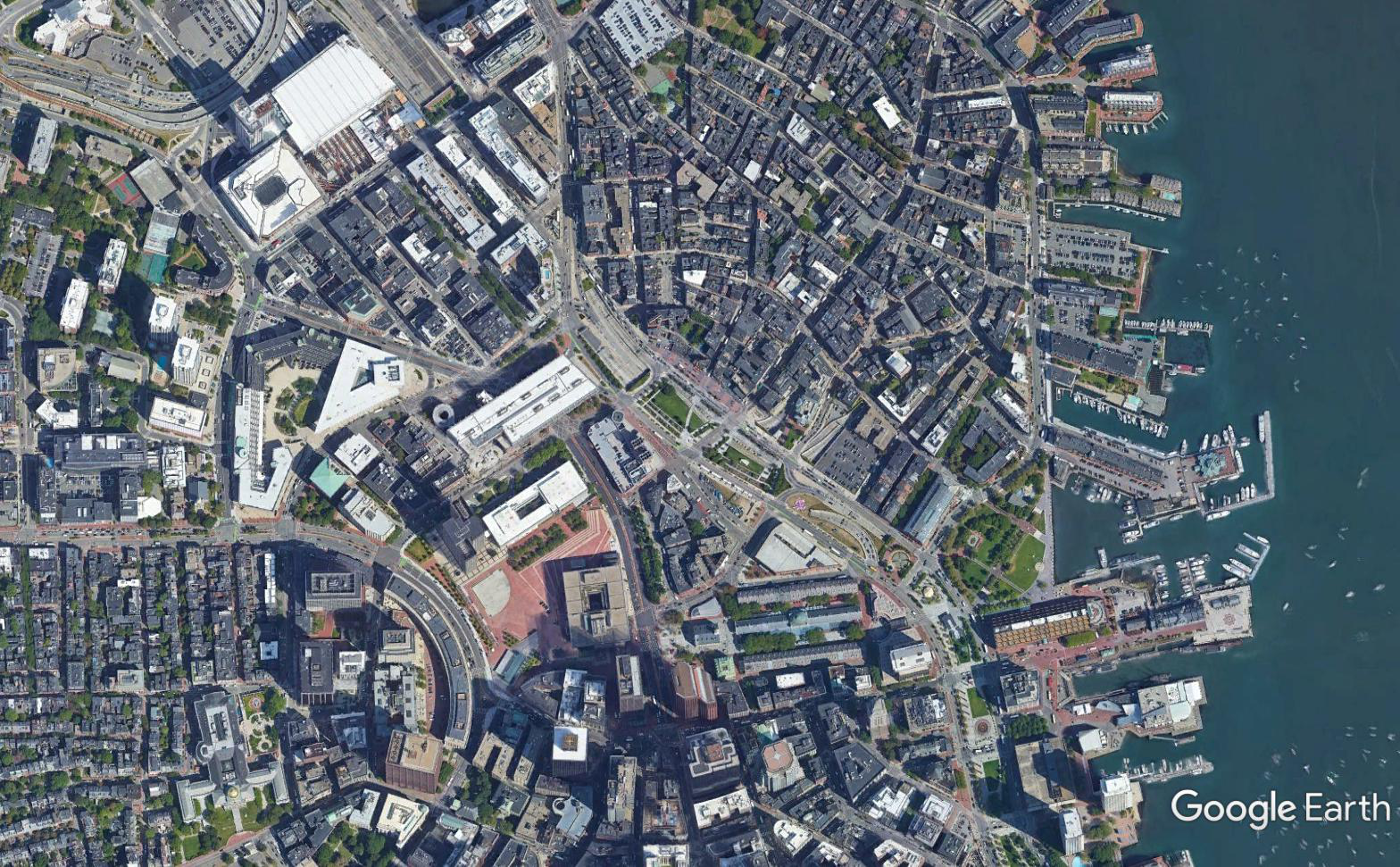 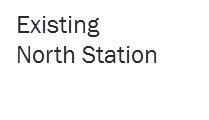 Proposed North Station Platform (Central Artery)
Proposed State/Haymarket Station (South Congress, 
Pearl Congress)
= Indicates potential headhouse locations
19
Station Depth Comparison
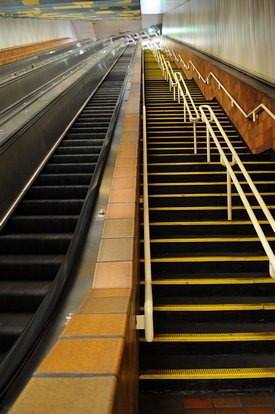 NOTE:  We are assuming a walk time of 3-4 minutes from the underground platforms to the station entrances
Porter Square escalators/stairway
Service Plans
Service Plans
Note: Unlike typical ridership modeling , all service plans assume no constraints on station parking
Service Assumptions
All trains operating through the tunnel are interlined with another line on the other side of the system
NSRL 2 Track Tunnel can support 17 trains per hour, per direction (for context, this is more frequent service than currently provided on the Red Line); NSRL 4 Track Tunnel can support 21 trains per hour, per direction
Passengers would be able to board and alight through all doors on a train and more quickly than is typical today, similar to rapid transit operations
Service on the individual lines would be managed such that trains would be able to arrive precisely as scheduled for their slot to enter the tunnel and maintain the 17 trains/hour frequency
Significant infrastructure investments beyond those necessary for the tunnel itself are made in order to meet the above assumptions.
23
Risks in Implementing Service Plans
The following represent some of the biggest concerns MBTA Operations has with the study’s assumptions: 
No system has yet operated aspirational level of frequency with Positive Train Control
Service disruptions on one or two tracks in the tunnel will cause ripple effects throughout the entire commuter rail system
Assumptions about train loading/unloading time are much more aggressive than current experience
Depth of stations is a concern during evacuation (and possible negative impact on customer experience due to longer time to exit stations)
Rapid transit stations were not designed to accommodate transfers from commuter rail in the way they would happen now and may lack platform capacity to adequately do so
Locations for additional layover and maintenance capacity have not been identified and are challenging to site
24
Ridership
CTPS Regional Travel Demand Model
Federally approved tool to project ridership on projects seeking federal funding support – same tool used for all major MBTA/MassDOT investments (example: GLX, South Station Expansion)
Projects how trips are made (drive vs transit; which route or transit service) in horizon year (currently 2040)
Assuming future population/employment across >5,000 zones in Eastern Massachusetts, consistent with regionally adopted land use forecasts developed by MAPC
Model is not dynamic (transportation investments don’t change land use)
Investments (such as NSRL) are compared to a future “No Build” that doesn’t include that investment, but where today’s network is enhanced by other funded or otherwise committed projects in the pipeline (i.e. GLX)
Model does not typically constrain capacity except for parking supply
Since model looks at a 3 hour peak period, transit capacity not typically an issue
For this project, commuter rail parking was treated unconstrained in all model runs
26
Ridership by Alternative: No Build 2040All Day Boardings
Ridership by Alternative: NSRL Regular Service (2-track)All Day Boardings
Ridership by Alternative: SSX All-Day Peak ServiceAll Day Boardings
Ridership by Alternative: NSRL All-Day Peak Service (2-trackAll Day Boardings
Ridership by Alternative: NSRL All-Day Peak Service (4-track)All Day Boardings
Ridership DestinationsNorthside (Southbound) AM PEAK
32
Cost Estimates
Cost Estimating Methodology
Escalation to midpoint of construction (2028): Standard practice for construction costs. Aims at simplifying the cost-loading strategy of a project by assuming that 50% of the project cost will be incurred in 50% of the project’s duration. 
Every cost estimate includes an annual escalation rate of 3.5% (compounded annually)
Costs include: Alignment lengths, tunnel types, station areas, trackwork, portals, and allowances
Allowances: underpinning works, roadway reconstruction, and utility relocations

Total Design Build Costs: Direct Costs + Indirects + Contractor’s Overhead / Profit + Design Engineering

Total Project Costs: Total Design Build Costs + Owner’s Soft Costs + Project Risk Contingency + Escalation to Midpoint of Construction
34
Cost Estimating Methodology
Calculation of Project Costs
Use of Arup tunneling experts input
Composite unit rate build-up based on construction technique which was then compared to Arup’s cost databases and cost benchmarks
Use of International Best Practices to assign accuracy ranges and contingencies (AACEi)
Estimating mark-ups applied based on experience on other projects: Green Line Extension Project, Tappan Zee Bridge (The New NY Bridge), Texas Central Rail, Windsor Tunnel
Use of benchmarks: 
CHSRL (California)  Similar scope (TBM /SEM and diameter)
London Cross Rail (UK)  Similar scope (TBM / diameter, constructability)
M-30 tunnel (Spain)  Similar scope (TBM / diameter)
I-710 (California)  Similar scope (TBM / diameter)
Pannerdenschkanaal (Netherlands)  Similar scope (TBM / diameter)
San Francisco Central Subway  station construction type
Green Line Extension estimate  trackwork scope
35
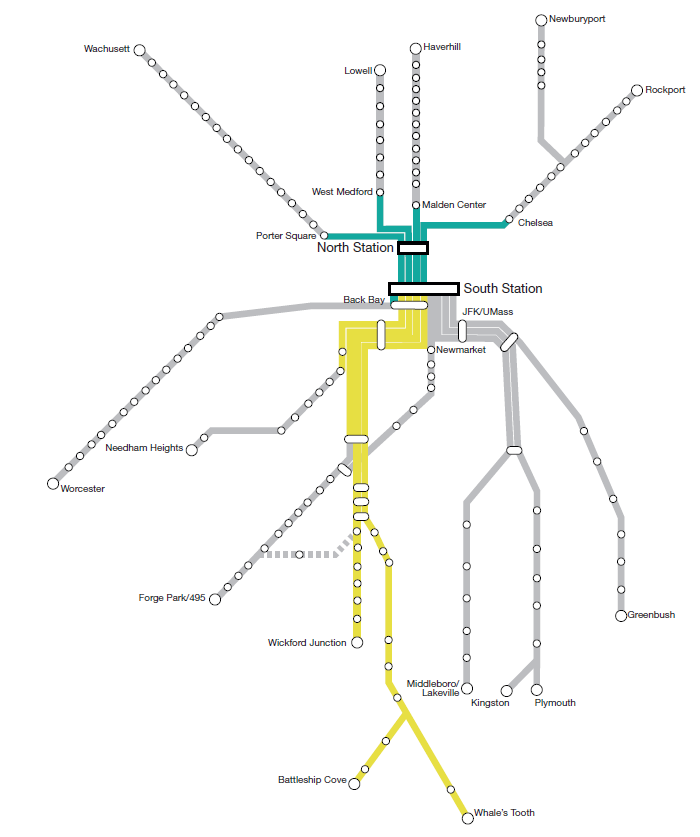 Electrification Proposal
Already electrified (including SCR Phase 2)

Electrified as part of NSRL project
36
Dual Mode Locomotives + Coaches
Dual-mode locomotives are proposed for the NSRL tunnel alternatives as they are able to travel on both the electrified and non-electrified portions of the commuter rail system, switching between diesel and electric operations as appropriate
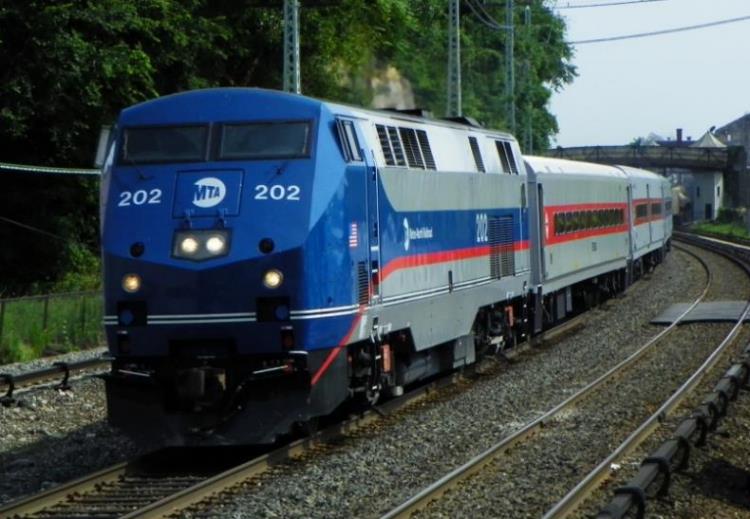 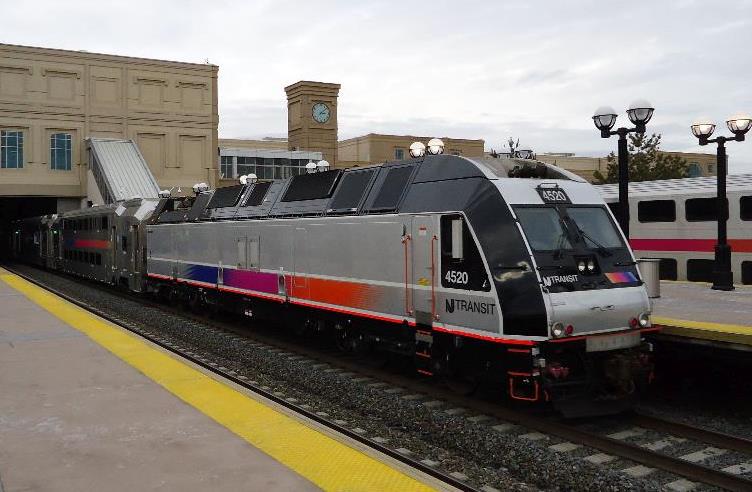 Bombardier ALP-45DP Locomotive (NJ Transit)		GE P32AC-DM Locomotive (Metro-North Railroad)
The three 2-track alternatives involve replacing 48 diesels with dual-modes, expanding locomotive fleet with 72 dual-modes and 203 coaches
The Central Artery 4-track alternative involves replacing 58 diesels with dual modes, expanding locomotive fleet with 72 dual-modes and 203 coaches
37
Other Investments Needed to Increase Service
38
Cost Estimates – Summary
All costs escalated to midpoint of construction (2028) and rounded to the nearest Million
*includes only project elements from MassDOT’s South Station Expansion Federal Environmental Filing
NOTE:  Additional Vehicles costs are part of increased service in all alternatives
Assumptions:
Every alternative has 2 stations except for the Central Artery 4-track which has 3 stations
All tunnel alternatives replace 66 diesel trains with dual-mode locomotive trains
39
Comparison of South Station Expansion 
Cost Estimates
NSRL Cost Comparisons
2002 MassDOT Study
Executive Summary Table ES-7 Summary of Capital Costs (2002 Dollars) escalated to 2028 MP Construction
2017 Harvard Study
Figure 2 and Figure 3 of NSRL White Paper_Silver_Final.PDF escalated to 2028 USD. Note: The Harvard Study did not include cost for the tunnel boring machine launch pit and only accounted for 2.7 miles of tunneling (the MassDOT studies both accounted for 5 miles of tunneling), and no contingency for risk.
2018 MassDOT Study
Arup analysis (2018 Dollars) escalated to 2028 MP Construction
Operating costs - Estimates
Operating costs have been estimated for the no build (2040), South Station Expansion All-Day Peak Service (No NSRL), and the NSRL All-Day Peak Service (2-track) alternatives








Midpoint cost alignment, 2018 US Dollars
42
Next Steps
Public Meeting – Thursday, June 21 – 10 Park Plaza, 2nd Floor – 5:30pm to 8:30pm
Release of draft NSRL Feasibility Reassessment – Early July 2018
Comment Period – July/August 2018
Final NSRL Feasibility Reassessment Report – Early Fall 2018
MBTA Rail Vision Study examining electrification and alternative service models - Ongoing
43
Questions
44
appendix
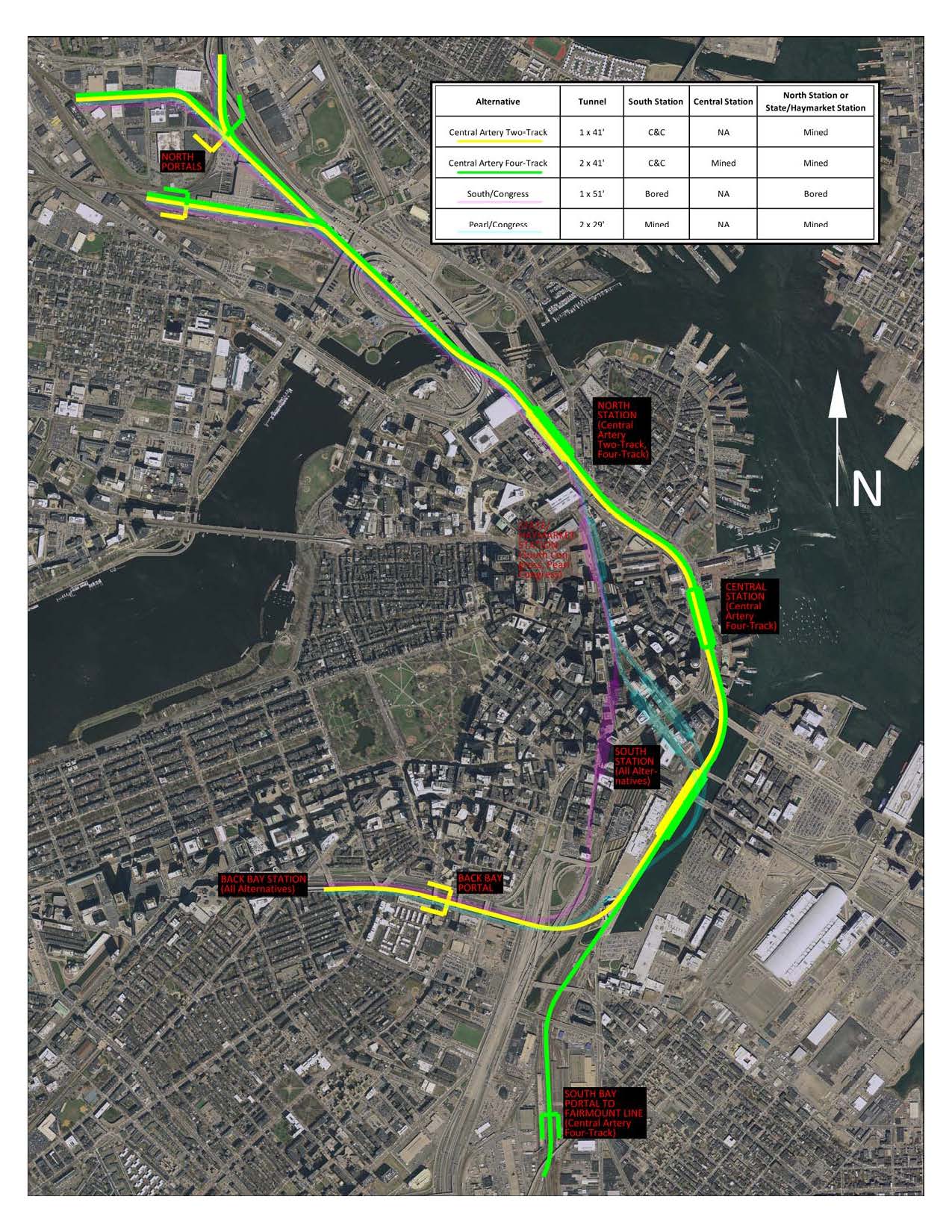 Central Artery  Two-Track
Two stations 
Cut-and-cover construction in Fort Point Channel, mining around South Bay interchange ramps
Alignment accommodated in a 38-foot internal diameter tunnel built using a 41-foot-diamter TBM. 
Tunnels under the Orange Line, I-90 Ramps, the Red, Silver, and Blue Lines.
Fairmount and Old Colony Lines continue to terminate at South Station at grade
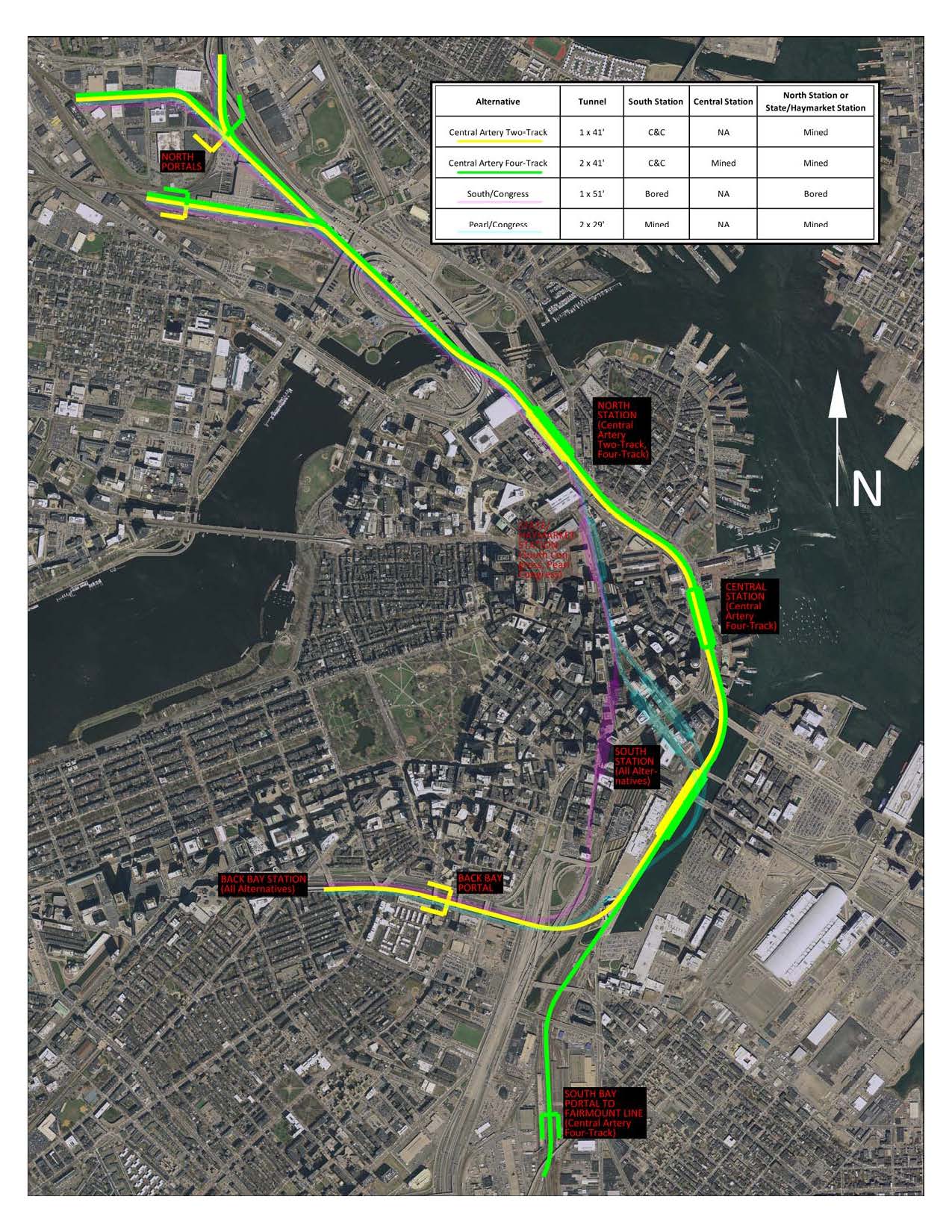 Central Artery Four-Track
Three stations – Includes Central Station
Cut-and-cover construction in Fort Point Channel, mining around South Bay interchange ramps
Uses two 41-foot TBMs to form two 38-foot internal dimension tunnels
Tunnels under the Orange Line, I-90 Ramps, the Red, Silver and Blue Lines.
Fairmount Line uses the tunnel. Old Colony Lines continue to terminate at South Station at grade
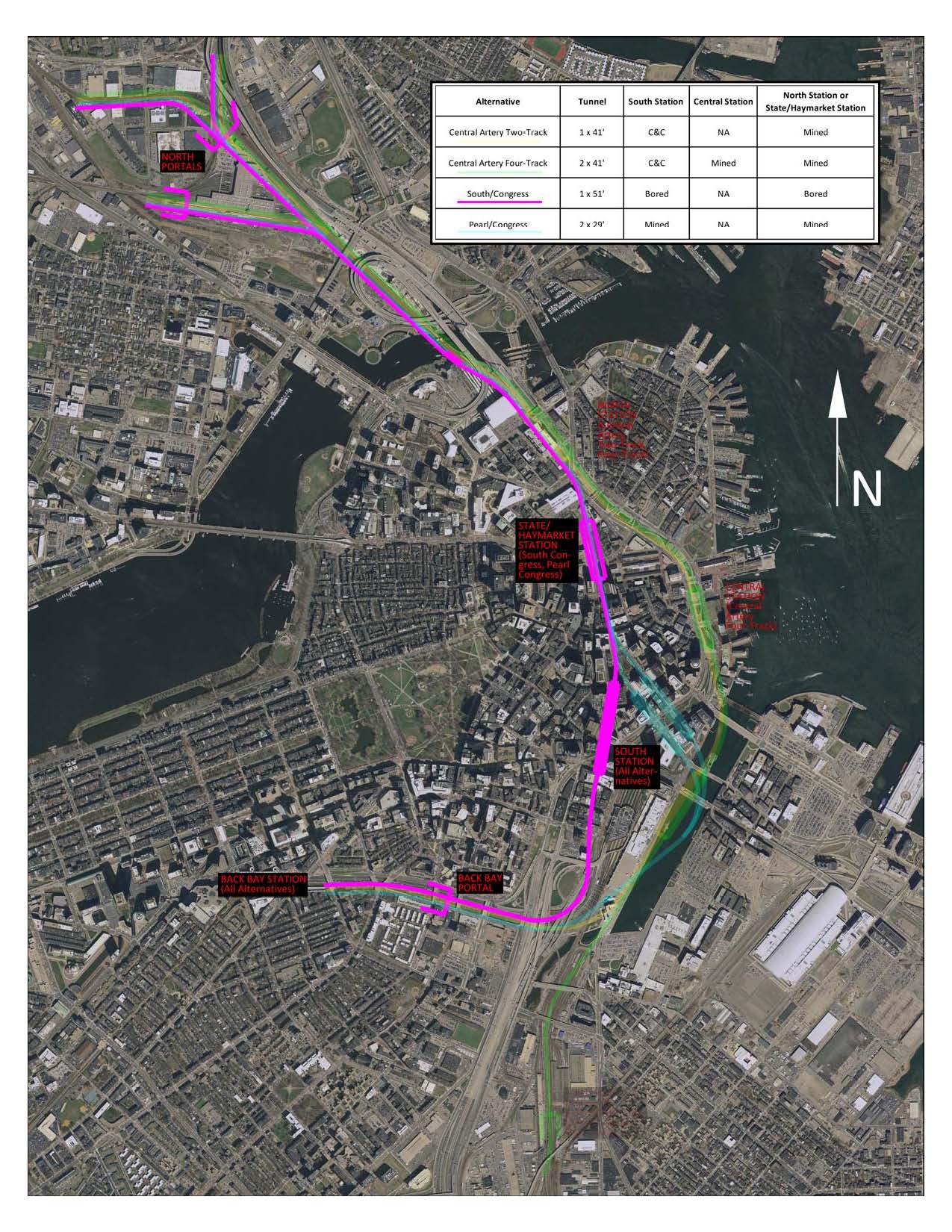 South/Congress Alignment
Two stations 
Single 51-foot TMB bored tunnel with stacked tracks and platforms within the tunnel bore
Tunnels under Red, Blue, Orange and Green Lines and the southbound lanes of I-93
Fairmount and Old Colony Lines continue to terminate at South Station at grade
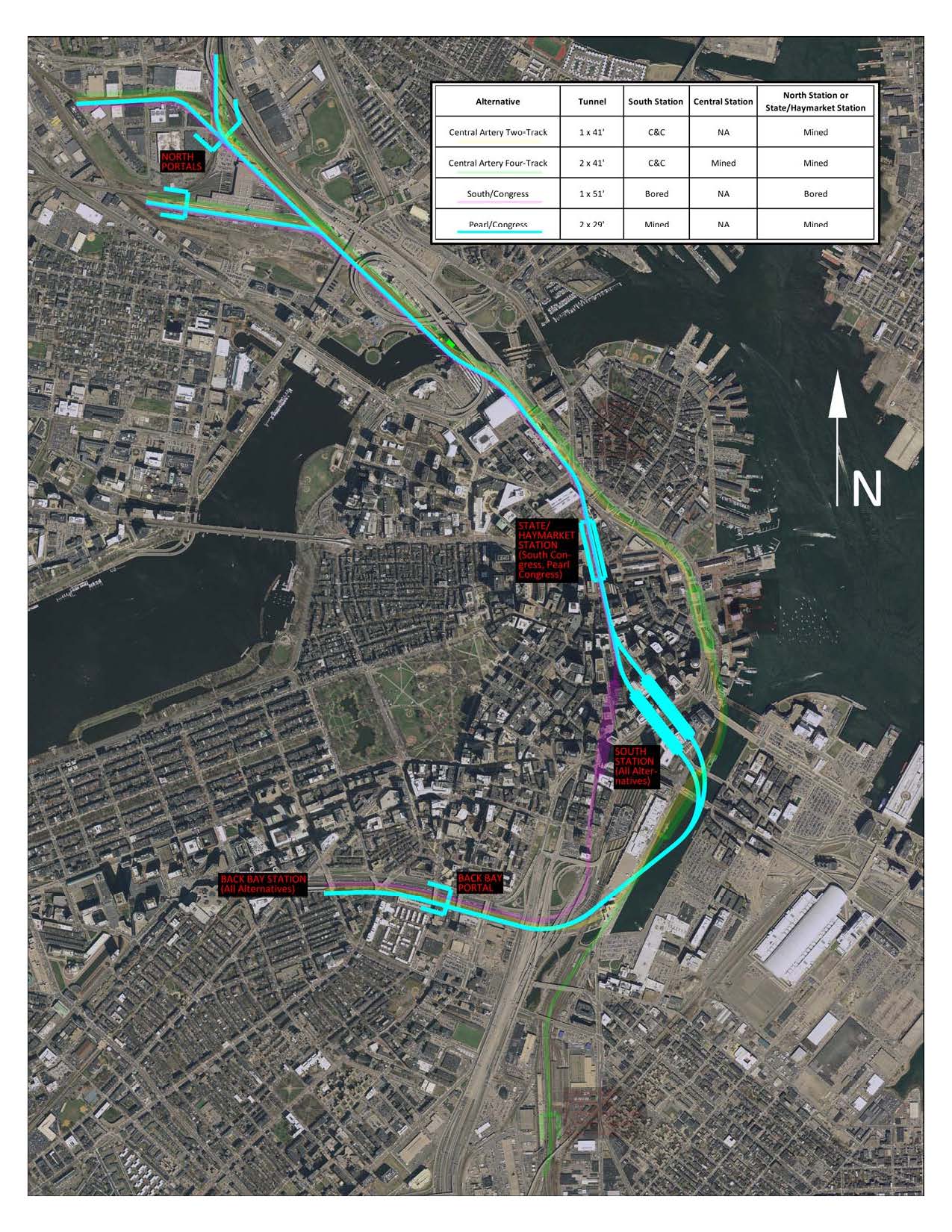 Pearl/Congress Alignment
Two stations 
Mining around South Bay interchange ramps
Uses two 29-foot-diameter TBM bored  tunnels 
Tunnels under Orange Line, I-90 Ramps, the Red and Silver Lines, I-93 northbound lanes, I-93, the Blue and Green Lines
Fairmount and Old Colony Lines continue to terminate at South Station at grade
South Bay Portal
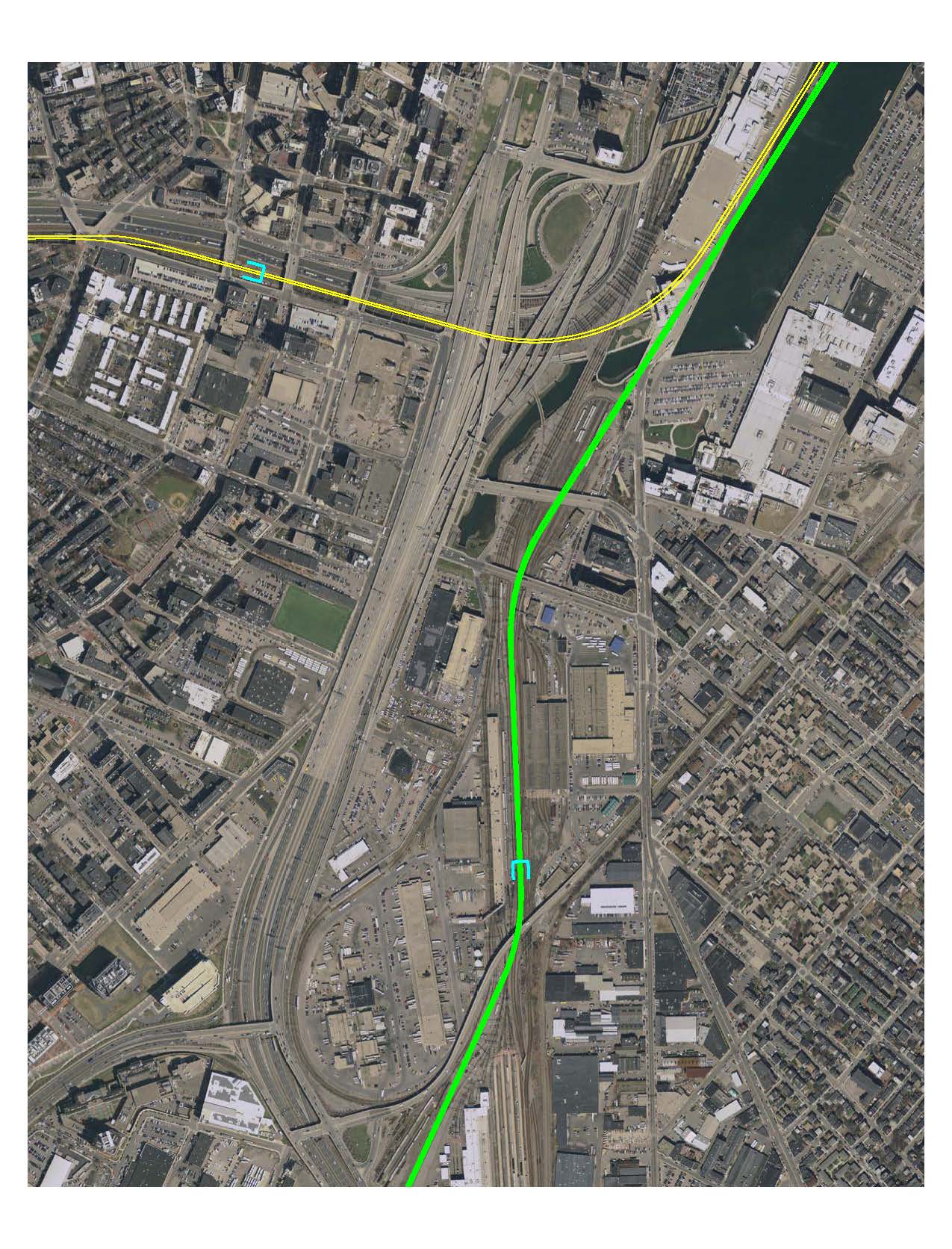 South Bay Portal only utilized in Central Artery Four-Track alternative. Necessary to accommodate Fairmount or Old Colony Lines.
Location: On the Fairmount Line, just east of Widett Circle
Method of Construction:  Constructed using boat sections and cut-and-cover. 
Construction Impacts: Service delays and interruptions.
50
Cost Estimates – NSRL Tunnel Costs
2028 MP Construction USD rounded to the nearest Million
Assumptions:
Every alternative has 2 stations except for the Central Artery 4-track which has 3 stations
All tunnel alternatives replace 66 diesel trains with dual-mode locomotive trains
51
Cost Estimates – Vehicles
2028 MP Construction USD rounded to the nearest Million
Assumptions:
Every alternative has 2 stations except for the Central Artery 4-track which has 3 stations
All tunnel alternatives replace 66 diesel trains with dual-mode locomotive trains
52
Cost Estimates – Upstream Investments to Support Increased Service
2028 MP Construction USD rounded to the nearest Million
Assumptions:
Every alternative has two stations except for the Central Artery 4-track which has three stations
The three 2-track alternatives involve replacing 48 diesels with dual-modes, expanding locomotive fleet with 72 dual-modes and 203 coaches
The Central Artery 4-track alternative involves replacing 58 diesels with dual modes, expanding locomotive fleet with 72 dual-modes and 203 coaches
53
Operating costs - Methodology
Train miles and hours provide the basis for the estimation of operating costs, including maintenance:
Distances are derived from the current MBTA Commuter Rail track network 
Journey times are based on current schedule timings
Non-revenue mileage and train hours are based on assumed trainyard locations. (A high-level assessment of yard capacity has been undertaken) 
The calculations do not allow for non-revenue moves between lines during operating hours or any additional movements required for rolling stock maintenance or refueling. 
Mileage and hours are based on the whole consist rather than per coach.
54
Operating costs - Inputs
Train miles and hours per service alternative
55